Потенциал социокультурного пространства образовательных организаций и детских домов как средство достижения новых образовательных результатов
Васицева Светлана Адольфовна,  старший преподаватель кафедры воспитания и социализации детей и молодежи ГАУ ДПО СОИРО
Одним из направлений развития современной системы помощи детям с ограниченными возможностями здоровья является создание условий для достижения новых образовательных результатов. Это предусматривает, прежде всего, поддержку и совершенствование функционирующей государственной системы образования за счет введения инноваций на уровне вариативности форм организации, методов и средств обучения детей с ОВЗ и нарушениями интеллекта.
Несмотря на положительные тенденции в развитии системы оказания помощи детям с ОВЗ в настоящее время, необходимо выделить проблемы, свойственные современным коррекционным школам и детским домам:
Недостаточный уровень индивидуализации учебного процесса,  отсутствие апробированных технологий индивидуальной коррекционной работы с каждым обучающимся;
превалирование освоения навыков учебной деятельности над формированием и развитием жизненной компетентности, «житейского опыта».
Важнейшей задачей совершенствования системы обучения и воспитания детей с  ОВЗ в условиях  ОО, работающих по АООП является достраивание отсутствующих структурных элементов в данной системе – блоков оценки состояния ребенка, прогнозирования его развития, отбора содержания индивидуальных мер коррекционного воздействия.
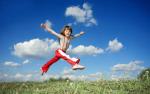 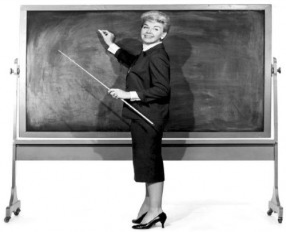 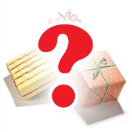 Оценочно-прогностический индивидуальный подход имеет социальный эффект в обновлении качества образования (В.В. Коркунов)
выбор наиболее адекватных методов педагогического воздействия и отбор содержания индивидуальных мер коррекции и развития ребенка;
формирование основных компетентностей ребенка в соответствии с возрастом с целью достижения успешного профессионального самоопределения и социальной адаптации;
расширение социального окружения и обогащение социального опыта детей  через взаимодействие со школами общего назначения.
Эффективная образовательная среда означает среда развивающая и развивающаяся.  Она включает три основных компонента:
социальный;
 пространственно-предметный;
 психолого-дидактический.
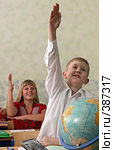 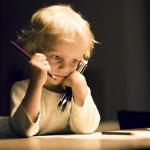 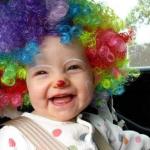 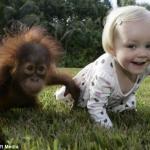 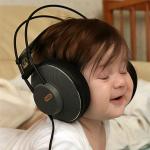 Основные характеристики социального компонента развивающей образовательной среды:
взаимопонимание и удовлетворенность всех субъектов образовательного процесса взаимоотношениями;
 преобладающее позитивное настроение всех субъектов образовательного процесса;
 авторитетность руководителей: директора, педагогов и родителей;
 степень участия всех субъектов в управлении образовательным процессом;
 сплоченность и сознательность всех субъектов образовательного процесса;
 продуктивность взаимодействий в обучающем компоненте образовательного процесса.
Параметры экспертизы эффективности образовательной среды:
Параметры экспертизы эффективности образовательной среды:
Параметры экспертизы эффективности образовательной среды: